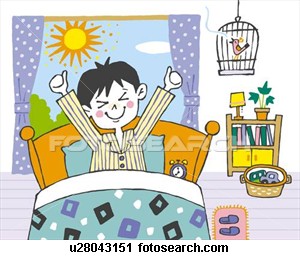 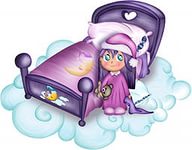 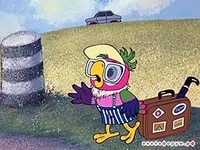 Get back
Go to bed
Wake up
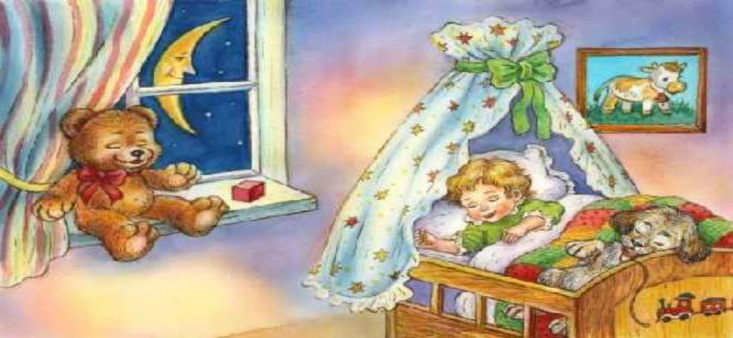 Go to sleep
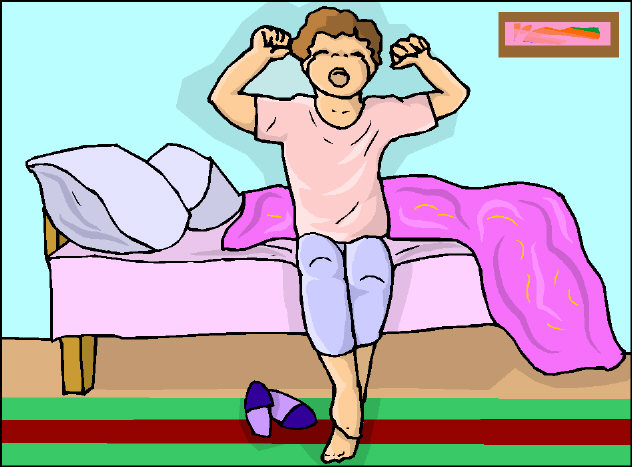 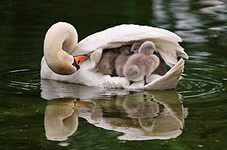 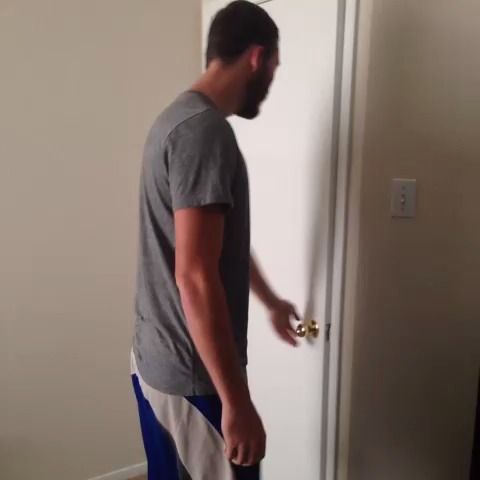 Look after
Get up
Go out
Бекасова Е.Р. №240-322-448